ANT 339İSTATİSTİĞE GİRİŞ XIII. HAFTA
PROF. DR. BAŞAK KOCA ÖZER
t dağılımı
İngiliz istatistikçi William Gosset 
Hipotez testlerinde populasyonun σ değeri bilinmiyorsa - z skoru yerine t skoru – normal dağılım yerine t dağılımı
Dağılımlar ailesi –her bir parametre değeri için tek bir dağılım, serbestlik derecesi (s.d.)
t dağılımı
İki ölçüm birbirinden farklı mıdır? 
Bir grubun bir niteliğe ait ölçümlerinin ortalaması önceden bilinen bir değerden farklı mıdır? (One-Sample t testi)
İki ayrı grubun aynı niteliğe ait ölçümlerinin ortalamaları farklı mıdır? (Independent-sample t testi)
Bir grubun iki ayrı niteliğe ait ölçümlerinin ortalamaları farklı mıdır? (Pairled-sample t testi)
t dağılımı
TOPLUM ORTALAMASINA DAYALI TEK ÖRNEKLEM t TESTİ
One-Sample t Testi
t skoru vs z skoru
t skoru – Standard sapma hesaplanırken: populasyon yerine örnek
kareler toplamı N yerine n-1 olan serbestlik derecesine (sd) bölünür
t dağılımının şekli spesifik örnekleme ait spesifik sd ye bağlıdır 
Tek bir t dağılımı yoktur
sd=1 den sd=∞ a kadar ∞ dağılım
n=30 ise t dağılımı normal bir dağılım kabul edilir
n=∞ ise t dağılımı normal dağılım gösterir
Küçük örneklerde dağılım merkezde düz, kuyrukta çeşitlilik gösterir
t dağılımı
hipotez testi normal dağılımdaki gibidir
α düzeyi
simetriktir
pozitif ya da negatif değer
1 den ∞ a kadar her bir sd ye göre t dağılımı olduğundan, dağılımın kabul ve ret alanlarını belirleyen kesme noktası (cut-off point) ya da kritik değer (cv) mevcut
tek kuyruk / çift kuyruk
t dağılımındaki hipotez test basamakları
H0 ve H1 kurulur H0: µ = hipotetik bir rakam
Anlamlılık derecesi belirlenir
Örneklem
H0 hipotezinin kabulu/reddi konusunda karar verilir
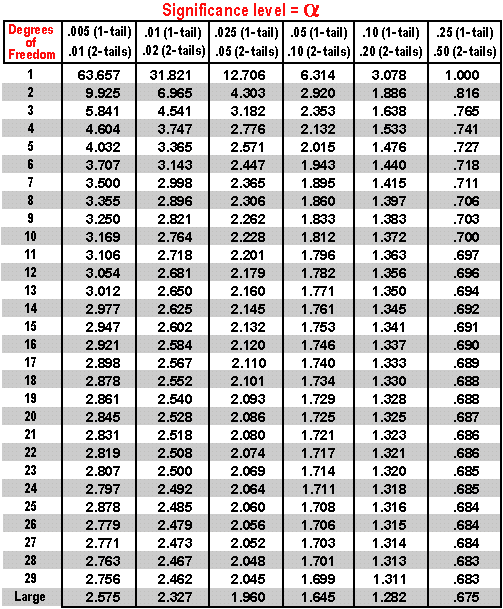 Bir araştırmacı izole bir toplulukta aile başına düşen çocuk sayısını ülke geneli ile karşılaştırmak istiyor. Araştırmada 10 aile ele alınmış ve Yort=6 ve s=2dir. Ülke genelinde yapılan sayımlara göre aile başına düşen ortalama çocuk sayısı 4 dür. Bu verilere göre hipotez nasıl kurulmalıdır ve karar ne olmalıdır?
H0:µ=4, H1:µ≠4, test 2 kuyrukludur, α: 0.05
t= syort=2/√10 =0.63
t=6-4/0.63 =3.17  
α: 0.05  df: 10-1=9 cv= 2.262, H0 RED t>cv
Bir yerli grubunda mevsime göre diyet araştırılıyor. Yağışlı mevsimlerde tüketilen hayvan türünün sayısı 10’dur.  Araştırmacı bilgede yaşayan 20 aile üzerinde çalışıyor ve kurak mevsimde Yort=9 ve s=3.5dir. Bu verilere göre hipotez nasıl kurulmalıdır ve t değeri ile karar ne olmalıdır?
H0:µ=10, H1:µ≠10, test 2 kuyrukludur, α: 0.05
t= syort=3.5/√20 =0.78
t=10-9/0.78 =1.28
α: 0.05  df: 20-1=19 cv= 2.093, H0 KAbul 
Grup kurak ve yağışlı mevsimlerde farklı beslenme örüntüsüne sahip değildir.
Bir toplulukta kadın ve erkeklerin toprak kalitesini tanımlarken kullandıkları sözcük sayısı karşılaştırılmaktadır. H0 hipotezi erkeklerin kullandıkları kelimeler üzerine (4 kelime) kurulmaktadır. Araştırmada 30 kadın örnek olarak çalışılmış ve kullandıkları kelime sayısının 7 olduğu, standart sapmanın da 1.8 olduğu elde edilmiştir. T değeri, hipoteze dayalı karar ve yorumunuz nedir?
H0:µ=4, H1:µ≠4, test çift kuyrukludur, α: 0.05
t= syort=1.8/√30 =0.33
t=7-4/0.33 =9.1
α: 0.05  df: 30-1=29 cv= 2.045, H0 RED 
Gruptaki kadın ve erkeklerin toprak kalitesine ilişkin kullandıkları kelimeler farklıdır.
Independent-Sample t Testi
İki ortalama arasındaki fark
Genellikle araştırmalarda 2 örneklem birbiri ile karşılaştırılmakta (aynı populasyondan) ve hipotez testi uygulanmaktadır. 
İki bağımsız örnek arasındaki fark 
Bir şehirdeki iki farklı bölgeden bağımsız olarak toplanan çocuk ağırlıkları
Bir örneklem içindeki gözlemlerin karşılaştırılması
Ok uçlarının içindeki bir ok ucu
İki eşleştirilmiş grubun karşılaştırılması
Sigara bırakma programı öncesi ve sonrası bir grup erişkinin ağırlığı
§Populasyonun tüm parametreleri bilinseydi z dağılımı yardımıyla test edilebilirdi.
Eşleştirilmemiş/un-paired t testi
İki etnik gruptaki kadınların evlenme yaşı
İki çocuk grubunun boyu
Tek kuyruk test
(bir grubun az ya da çok ortalama değer gösterdiği araştırıldığı zaman kullanılır)

H0: µ1≥ µ2  ,  H1: µ1< µ2

H0: µ1≤ µ2  ,  H1: µ1> µ2
Çift kuyruk test

H0: µ1= µ2
H1: µ1≠ µ2
§  ANOVA
Toplum ortalamasına dayalı iki örneklem t testi (bağımsız t testi)
df=n1+n2-2
n1= 8		Y1ort= 4.4	S12= 0.81
n2= 7		Y2ort= 5.9	S22= 0.4

H0: µ1= µ2, H1: µ1≠ µ2
α:0.05  df=  7+8-2=13      cv=2.16
      t= 	           4.4 - 5.9                .                                  
	√[((8-1)0.81+(7-1)0.4)/8+7-2] ((8+7)/(8*7))
t=-3.66
H0:  Kabul
t=-3.67, df:13 0.001<p<0.01
Aşağıda 2 köye ait 50 yaş üstü kadınların yaşayan çocuk sayısı verilmiştir. İki köyde yaşayan kadınların çocuk sayıları arasındaki fark istatistiki olarak anlamlı mıdır?
n1= 9		Y1ort= 3.78	S12= 6.94
n2= 9		Y2ort= 5.11	S22=12.11

H0: µ1= µ2, H1: µ1≠ µ2
α:0.05  df=  9+9-2=16      cv=2.12
t= 	           3.78 - 5.11                .                                  
	√[((9-1)6.94+(9-1)12.11)/9+9-2] ((9+9)/(9*9))
t=-0.63
H0:  KABUL

*değer 1 den küçükse tablo yardımına gerek yok. Anlamlı değil t=-0.63, df:16, anlamsız (ns)
Eşleştirilmemiş t testin varsayımları
Rasgele seçme
Değişkenlerin bağımsızlığı
Datanın normalliği
Varyansların homojenliği…
Pairled-Sample t testi
Eşleştirilmiş/paired t testi
Toplum ortalamasına dayalı örneklem t testi (bağımlı t testi)
Diyet programı öncesi ve sonrasında bireylerin ağırlığı
Bir grup çocuğun 1er yıl arayla ölçülen boyları
Eğitim düzeyine göre gruplandırılan iki grup kadının çocuk sayısı
Bu durumlarda önceki kısımlarda kullanılan t testi kullanılmaz, her iki grup gözlemleri arasındaki farka dayanan yeni bir değer oluşturulur. 

	Dort= ortalama fark
	H0: µD=0  Genellikle çift kuyrukludur
	s= farkların standart sapması
	sDort= s/√n

	t=Dort/ sDort
	df: n-1
Yeni bir öğretim metodunun 10 çocuk üzerindeki uygulaması sonucunda önceki ve sonraki test skorlarının anlamlı farklılık gösterip göstermediği araştırılmaktadır.
H0: µD=0, H1: µD≠0
α:0.05 
Dort=-1.8
S=7
sDort=7/√10=2.2
T=-1.8/2.2=0.818
Df:10-1=9 cv:2.262
Kabul 
Anlamlı değil, metot test sonuçlarını değiştirmemiştir.
Bir antropolog erkeklerin ilk çocuk sahibi oldukları yaşı araştırıyor. Bireylerin verdiği cevapların güvenilirliği araştırılıyor. 3 ay arayla aynı anket tekrarlanıyor. Beklenen ilk verilen cevapların doğru oluşudur. Bir farklılık olmadığını düşünerek hipotezi test ediniz.
H0: µD=0, H1: µD≠0
α:0.05 df:14-1=13 Dort=2.21
S=3.33
sDort=3.33/√14=0.89
T=2.21/0.89=2.48
Df:14-1=13 cv:2.16
P<0.05
Red, Anlamlı farklı
Eşleştirilmiş/paired t testi için varsayımlar
Rasgele seçme
Değişkenlerin bağımsızlığı
Datanın normalliği